TEA Legislative Updates
Notice 2023-2024
Please note:
All changes listed on the slides are subject to change as they are reviewed by the data governance committees. Until published in the Texas Education Data Standard and Texas Records Exchange Standard, these changes should not be considered final.

A post-addendum version of the data standards will be published on 9/1/2023. Training will be provided after the publication.
Agenda 2023-2024
2023-2024 Legislative Changes:
HB 3 – TREx Discipline *New Data Elements & Code Tables*
HB 8 – PEIMS Associate Degree Indicator *New Code Table*
HB 114 – PEIMS Discipline *New Codes*
HB 1416 – TREx Accelerated Instruction *New Data Elements & Code Tables*
HB 2729 – ECDS High-Quality Pre-Kindergarten *New Code*
HB 3708 – PEIMS Non-Enrolled UIL Participant *New Data Element & Code Table*
HB 3803 – PEIMS Parent Request Retention *Guidance Update*
SB 763 – PEIMS New Role-ID *New Code*
Agenda 2024-2025
2024-2025 Legislative Changes:
HB 1416 – PEIMS Accelerated Instruction *New Data Elements & Code Tables*
HB 2209 – PEIMS Rural Pathway Excellence Partnership
HB 4375 – TREx Automated External Defibrillator Instruction
SB 1647 – PEIMS Dropout Recovery Education Programs
HB 3 – TREx Discipline
HB 3 amends TEC §25.002(a) to include in the documents required to be transferred when a student moves from one school to a new school a copy of the child’s disciplinary record and any threat assessment involving the child’s behavior under §37.115. 

TEA will provide a method of transferring discipline and threat assessment information from one LEA to a new LEA at the time of a student’s transfer. This will include historical discipline information, but TEA is pending decisions on which historical records to include.
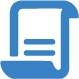 88th Legislative Regular Session
HB 8 – PEIMS Associate Degree Indicator
HB 8 amends TEC §29.908(b). A participating student can complete high school and enroll in a program at an institution of higher education that will enable the student to, on or before the fifth anniversary of the date of the student’s first day of high school, receive a high school diploma and either: (A) an applied associate degree, or (B) an academic associate degree.

TEA is working to determine what will be needed to implement this bill.
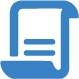 88th Legislative Regular Session
HB 114 – PEIMS Discipline
HB 114 amends TEC §37.006 to direct a mandatory disciplinary alternative education program (DAEP) placement for a student observed possessing, using, being under the influence, selling, giving, or delivering to another person marihuana or tetrahydrocannabinol on or within 300 feet of school property or while attending a school-sponsored or school-related activity on or off of school property. Additionally, the bill directs a mandatory DAEP placement for a student observed possessing, using, selling, giving, or delivering to another person an e-cigarette. The bill also changes the placement requirement for a felony alcohol violation.  The bill also amends TEC §37.009 to add a procedure for student placement in a DAEP when the DAEP is at capacity or a position is needed for a student who engaged in violent conduct.
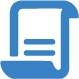 88th Legislative Regular Session
HB 114 – PEIMS Discipline part 2
Continued:

TEA will add new codes to the DISCIPLINARY-ACTION-REASON-CODE (C165) table and a new code to the DISCIPLINARY-LENGTH-DIFFERENCE-REASON-CODE (C166). Additionally, the program area will update the Discipline Technical Resources.
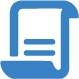 88th Legislative Regular Session
HB 1416 – TREx Accelerated Instruction
HB 1416 amends TEC §28.0211 related to accelerated and supplemental instruction for students. Each student that fails to achieve at least satisfactory performance on each assessment instrument administered under TEC §39.023 must be provided supplemental instruction for no less than 15 hours or 30 hours for a student whose performance on the applicable assessment instrument was significantly below satisfactory, as defined by commissioner rule. 

TEA will provide a method of transferring accelerated instruction information from one LEA to a new LEA at the time of a student’s transfer.
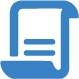 88th Legislative Regular Session
HB 2729 – ECDS High-Quality Pre-Kindergarten
HB 2729 amends TEC §29.167(b), which changes the additional requirements for each teacher of record for a pre-kindergarten program class serving eligible four-year-old students.

TEA will remove two codes and add seven new codes to the PK-TEACHER-REQUIREMENT (C207) table.
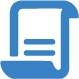 88th Legislative Regular Session
HB 3708 – PEIMS Non-Enrolled UIL Participant
HB 3708 adds TEC §48.305, which provides an annual allotment to a school district of $1,500 per University Interscholastic League (UIL) activity in which non-enrolled students participate. A non-enrolled student is a home-schooled student who predominantly receives instruction in a general elementary or secondary education program provided by the parent or person standing in parental authority in or through the child’s home.

TEA will add a new data element and code table for an LEA to report non-enrolled students participating in UIL activities.
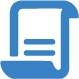 88th Legislative Regular Session
HB 3803 – PEIMS Parent Request Retention
HB 3803 amends TEC §28.02124 to allow a parent or guardian to request a student repeat any course for high school credit in which the student was enrolled during the previous school year and to repeat grades one through eight. 

TEC §28.02124 was initially added by SB 1697 from the 87th Legislative Session.

TEA will revise the special instructions for the PARENT-REQUEST-RETENTION-INDICATOR (E1729) data element.
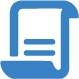 88th Legislative Regular Session
SB 763 – PEIMS New Role-ID
SB 763 adds TEC §23.001, School Chaplains, which allows a public school to employ or accept as volunteers chaplains. A chaplain employed under this subjection is not required to be certified by the State Board for Educator Certification. 

TEA will add a new ROLE-ID (C021) to allow an LEA to report a School Chaplain.
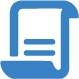 88th Legislative Regular Session
2024-2025 Legislative Changes
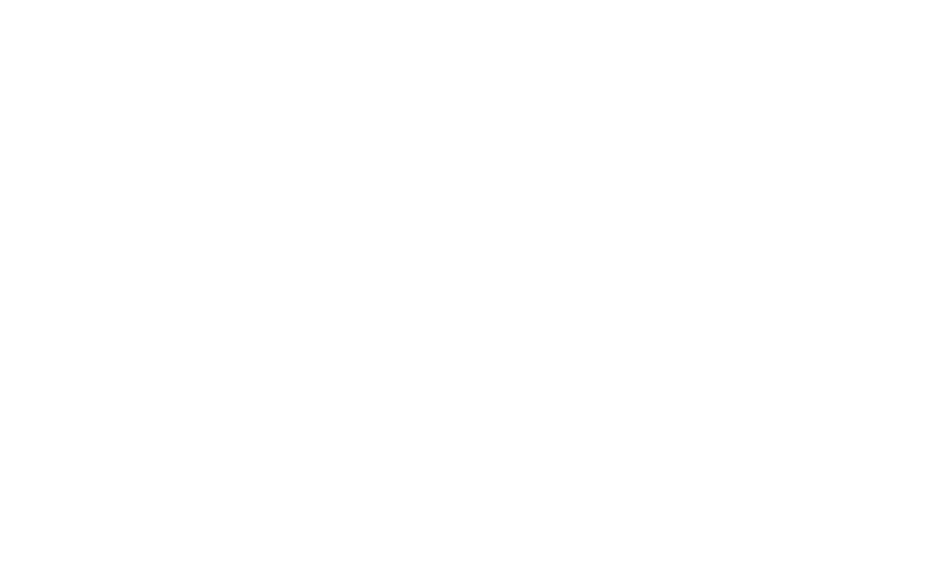 HB 1416 – PEIMS Accelerated Instruction
Bill Information:
HB 1416 amends TEC §28.0211 related to accelerated and supplemental instruction for students. Each student that fails to achieve at least satisfactory performance on each assessment instrument administered under TEC §39.023 must be provided supplemental instruction for no less than 15 hours or 30 hours for a student whose performance on the applicable assessment instrument was significantly below satisfactory, as defined by commissioner rule. The agency shall monitor and evaluate the effectiveness of the accelerated instruction required under this section.

TEA will collect student-level information about the accelerated and supplemental instruction provided to students.
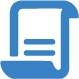 88th Legislative Regular Session
HB 2209 – PEIMS Rural Pathway Excellence Partnership
Bill Information:
HB 2209 ​​adds the Rural Pathway Excellence Partnership (R-PEP), which allows rural school districts to enter into agreements with other school districts to develop rural college and career pathway partnerships. The funding for the program comes from the Foundation School Program and provides for outcomes bonuses based on a student from the program obtaining not later than five years after high school graduation a postsecondary credential of value.

TEA is working to determine what will be needed to implement this bill.
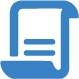 88th Legislative Regular Session
HB 4375 – TREx Automated External Defibrillator Instruction
Bill Information:
HB 4375 amends TEC §28.0023 to add instruction in the use of an automated external defibrillator (AED) to the existing required instruction in cardiopulmonary resuscitation techniques for students in grades seven through twelve. 

AED training will be added to the existing CPR training. TEA will add this requirement to the existing CPR-INSTRUCTION-MET-DATE (TE122) in TREx.
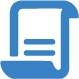 88th Legislative Regular Session
SB 1647 – PEIMS Dropout Recovery Education Programs
Bill Information:
SB 1647 amends TEC §29.081 to allow an LEA to operate a dropout recovery program using an education management organization in addition to methods that are currently used. The bill outlines the requirements for teachers and how the program is offered (remote, hybrid, in-person). The bill also outlines new requirements for these dropout recovery programs, which would provide an attendance rate for students who successfully complete a course offered through the program.

TEA is working to determine what will be needed to implement this bill.
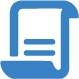 88th Legislative Regular Session
Questions?
Jamie Muffoletto
TEA Data Standards and Governance Manager